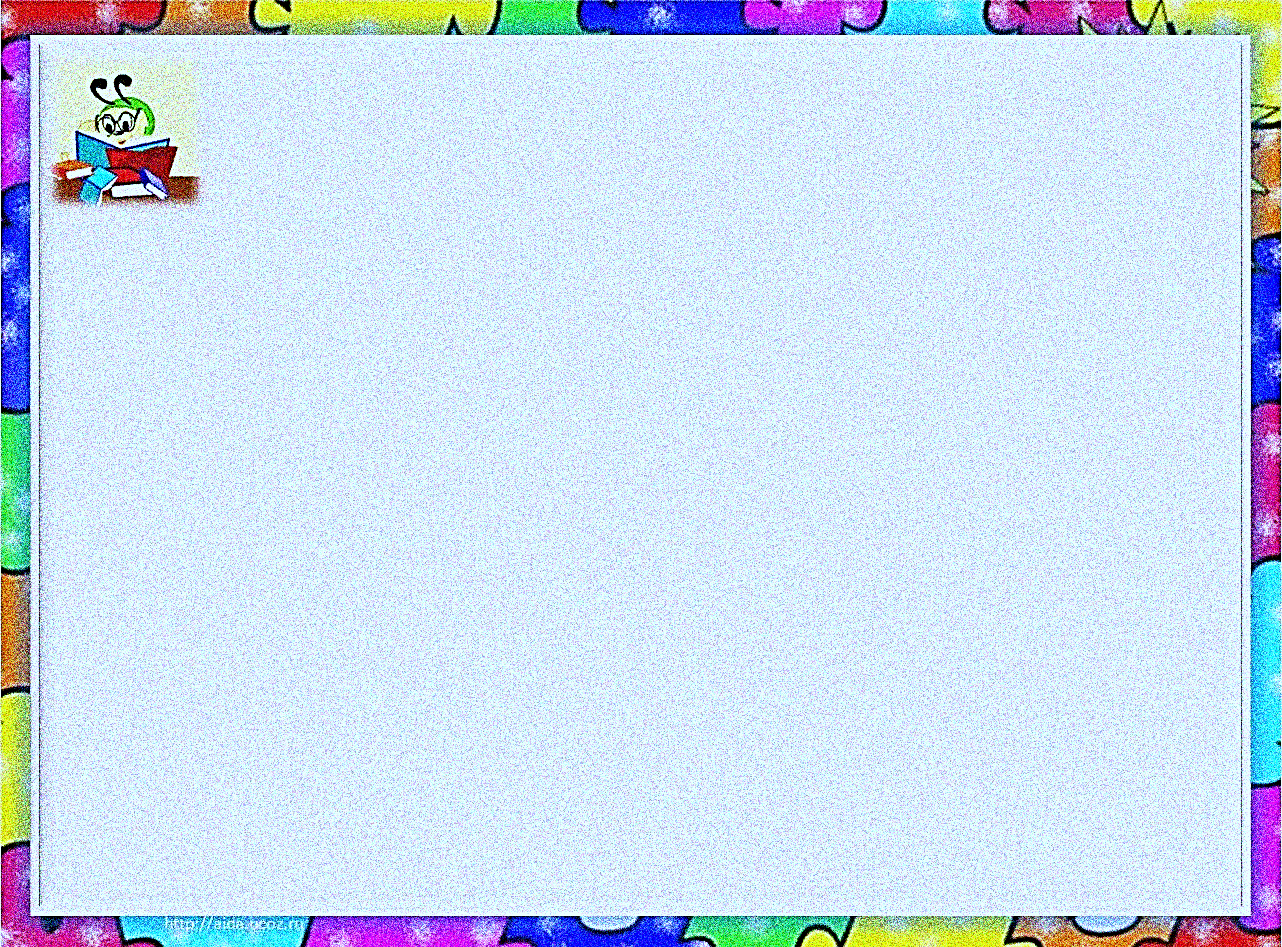 Муниципальное бюджетное дошкольное образовательное учреждение
комбинированного вида детский сад №50 «Теремок»
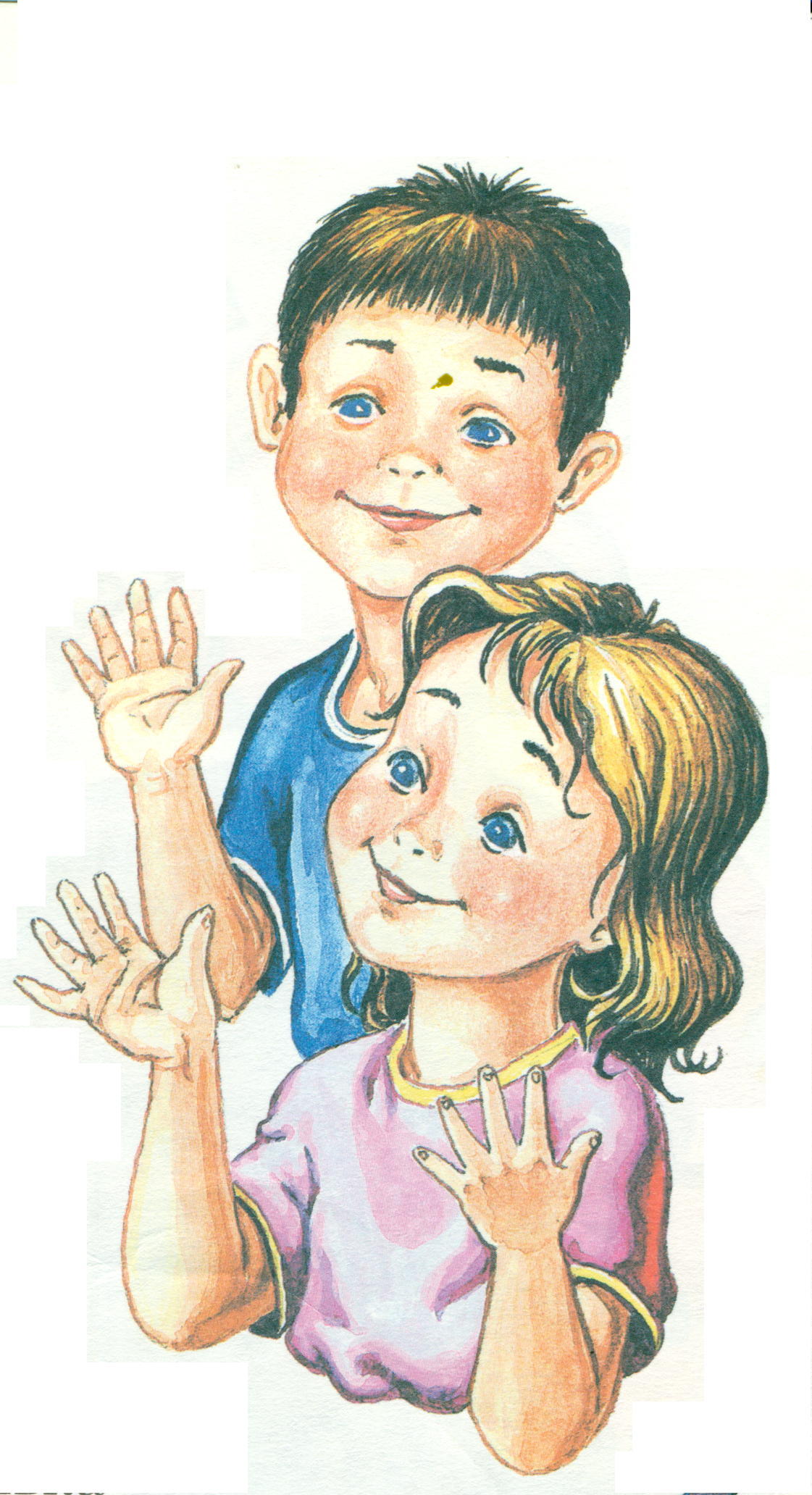 Пальчиковая гимнастика
для детей
Часть 2
Воспитатель:
Копылова И.В.
г.Тамбов – 2013г.
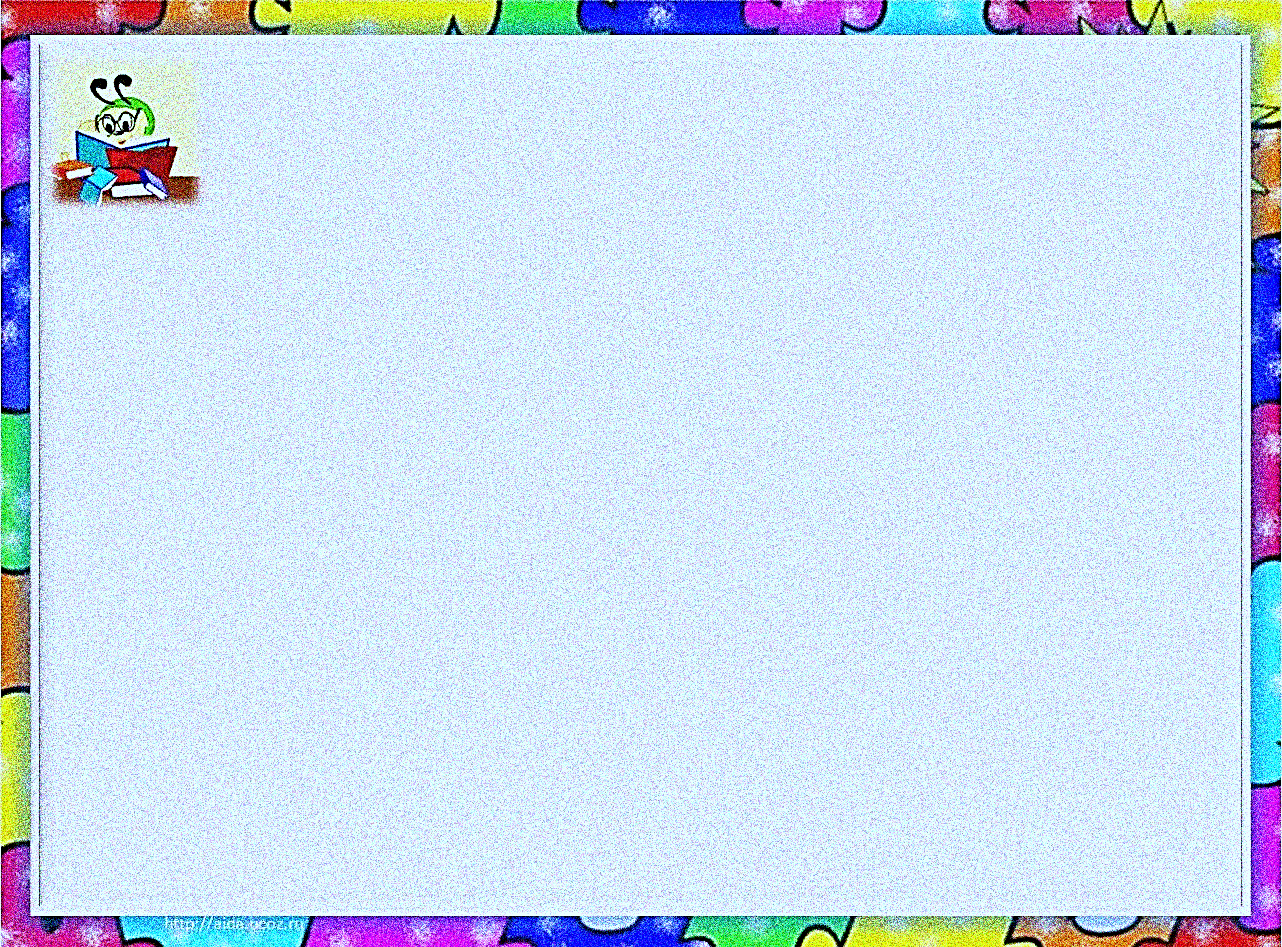 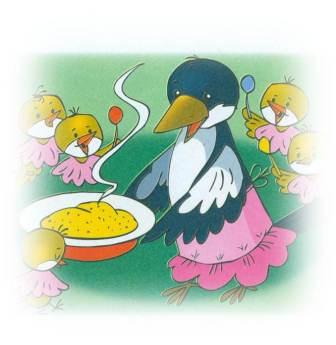 Сорока – 
белобока
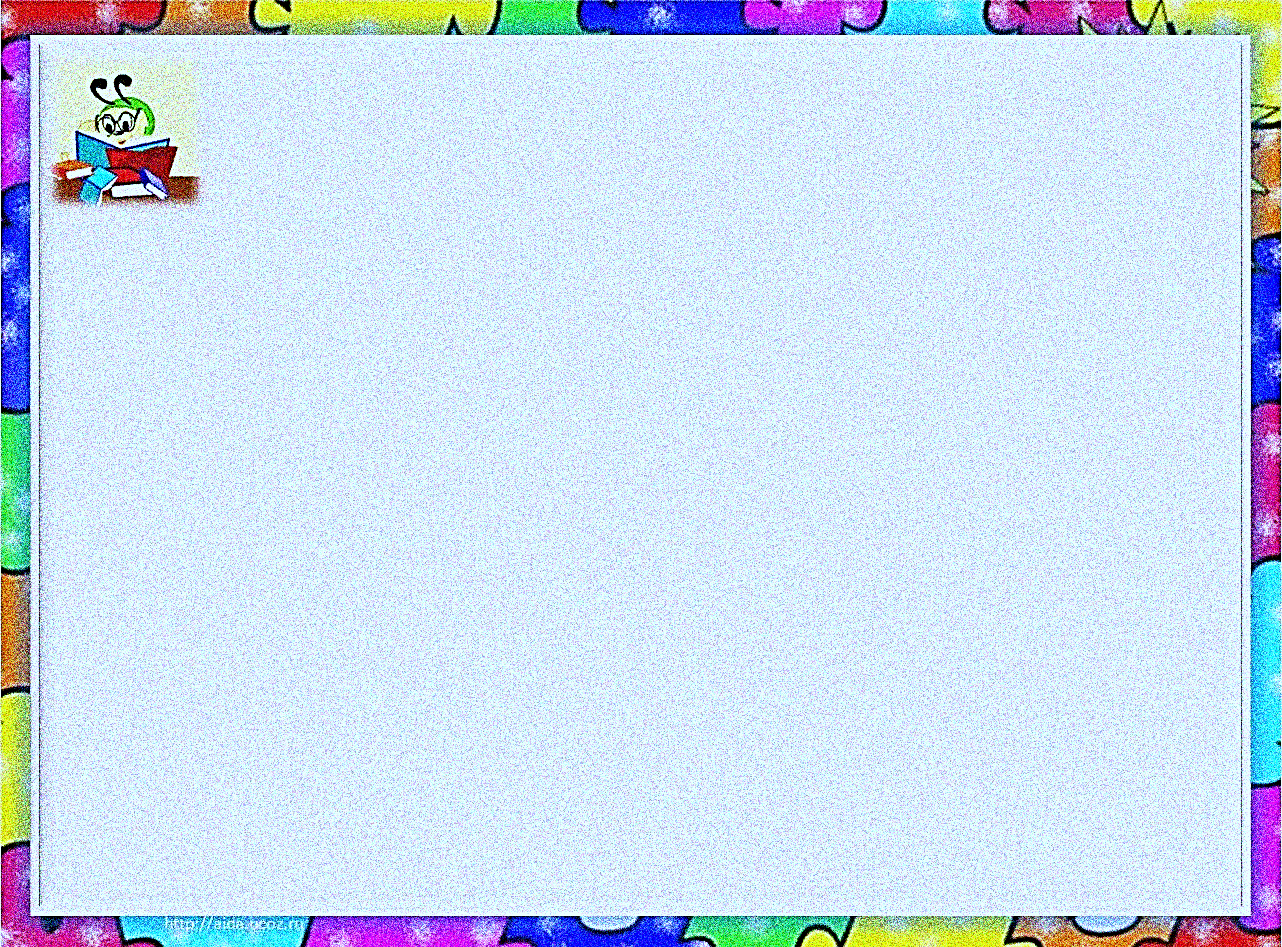 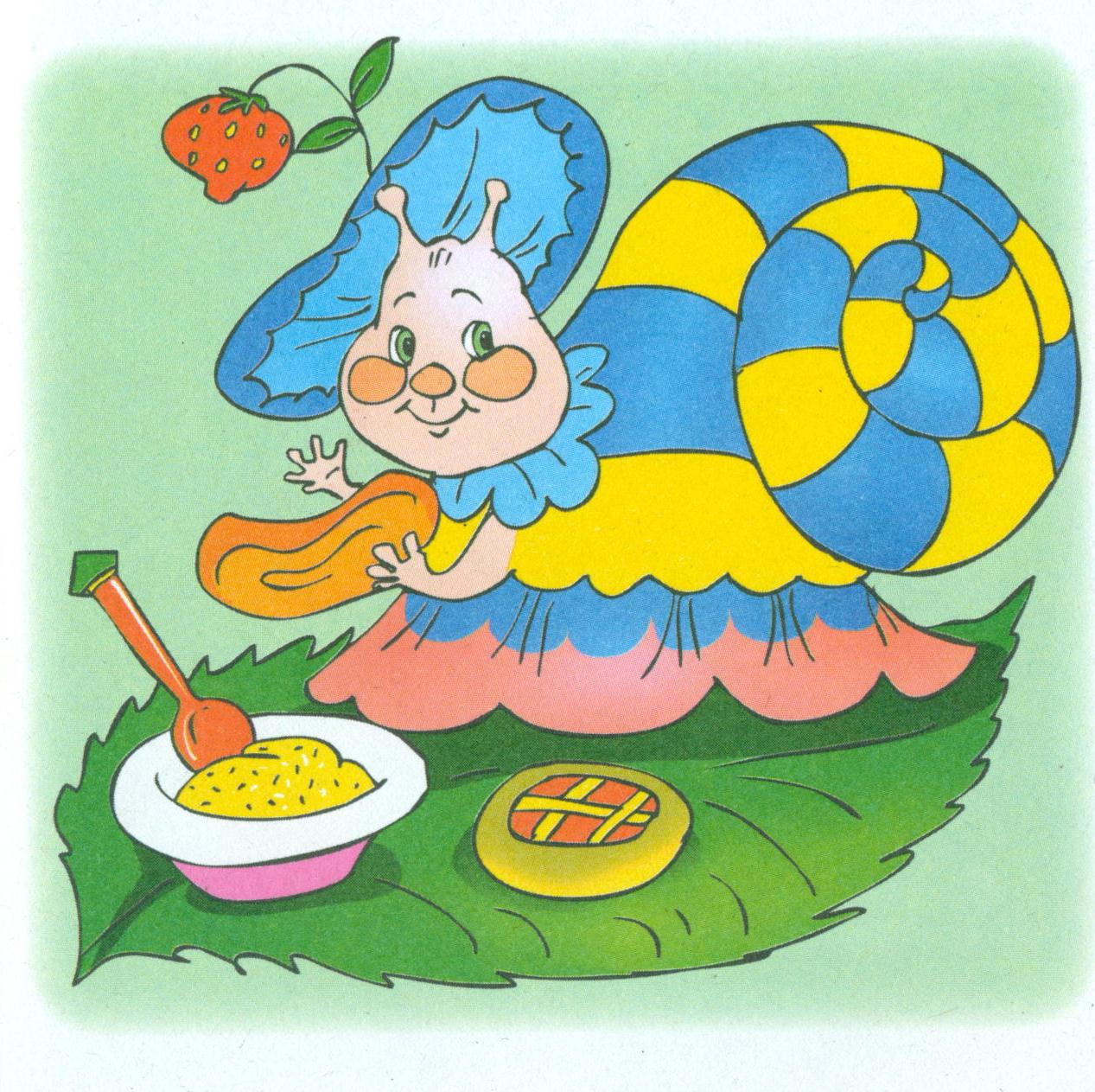 Улитка
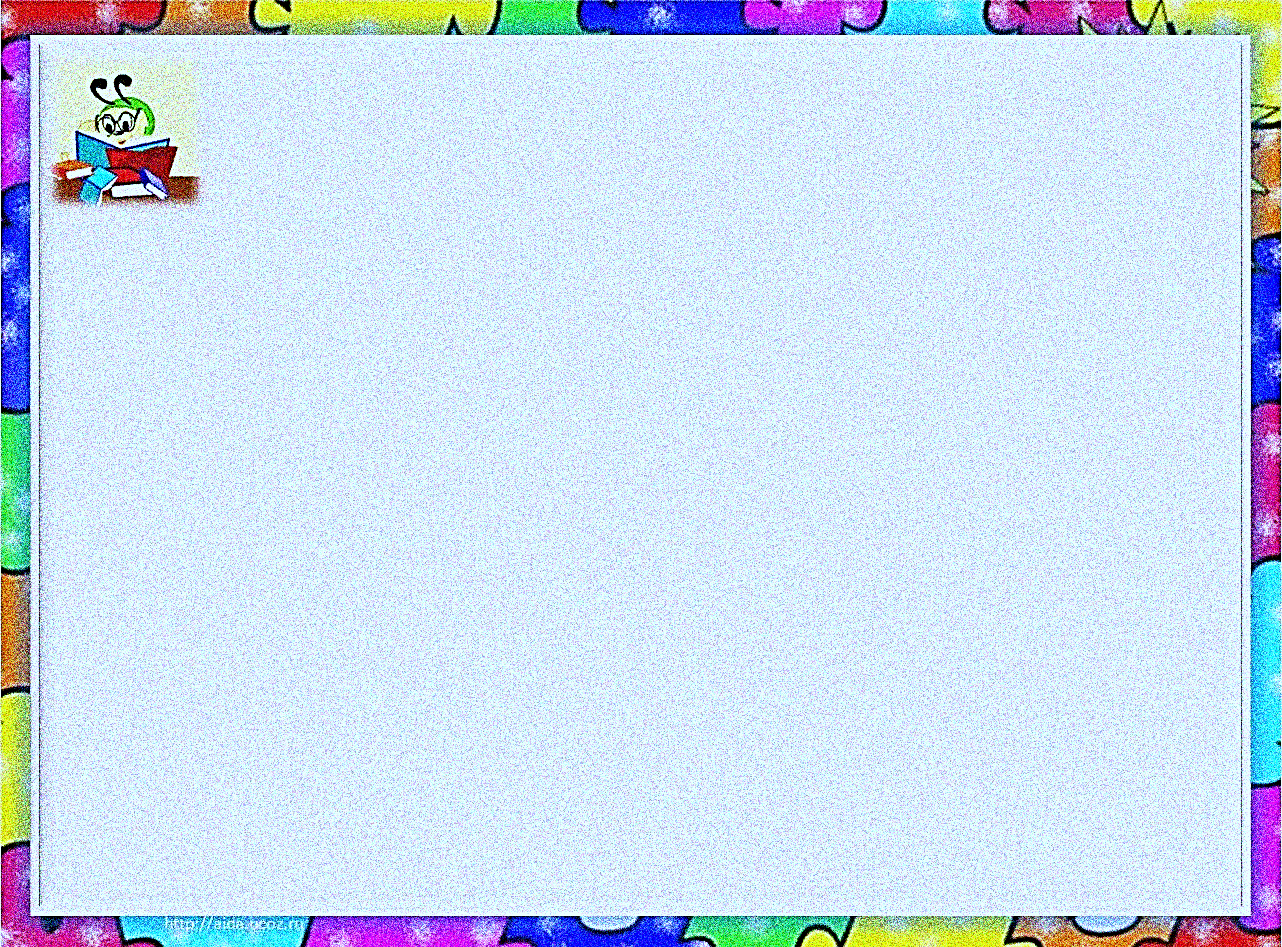 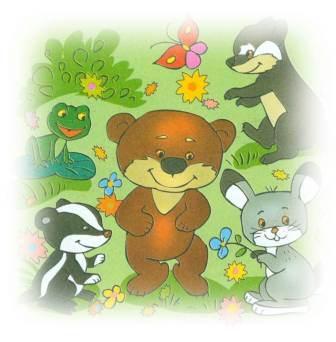 На лужок